SI0131 – Dissertation
Week 5
Luke Sloan
Using & Sourcing Secondary Data
Introduction
Defining Data
Advantages of Secondary Data
Disadvantages of Secondary Data

Other Researchers’ Data
National Surveys
Administrative Datasets

Mixing Primary and Secondary

Sources of Secondary Data
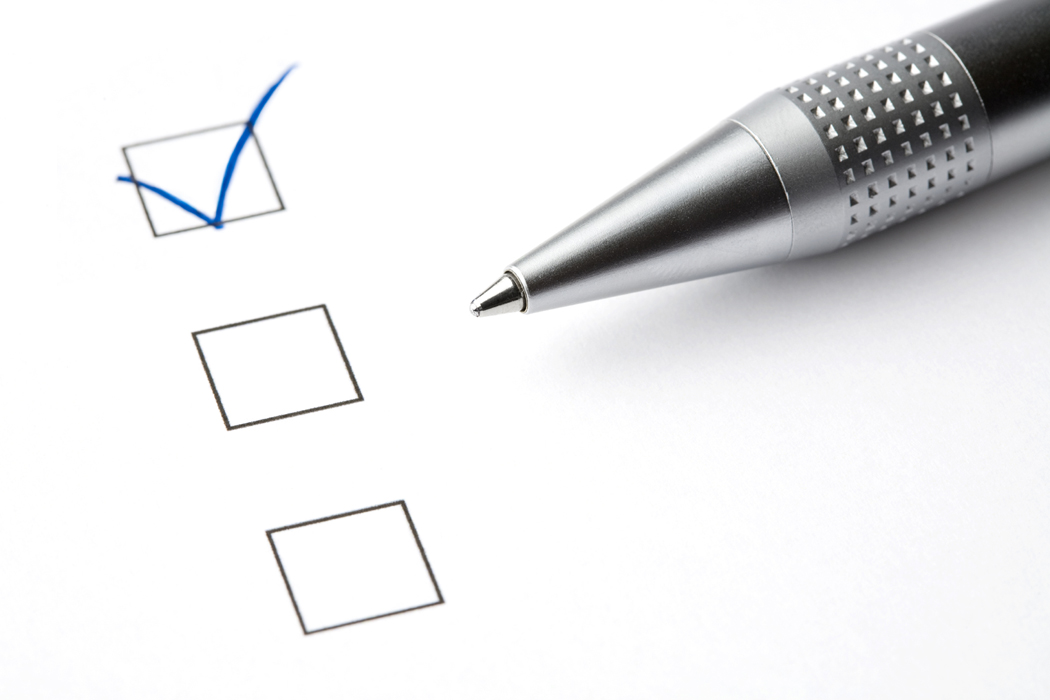 Defining Data
Primary Data is…

Collected by you
and/or
Analysed by you first
Secondary Data is…

Collected by others
and/or
Analysed by others first
You design the data collection instrument

Answers your research questions

Lots to think about…
Other researchers’ data

Data collected by institutions in the course of their business

Can be qualitative or quantitative
Advantages of Secondary Data
Useful for small scale research studies…
Cost and time
Reanalysis may offer new interpretations
High quality data (usually…)
Opportunity of longitudinal data
Subgroup analysis (decent ‘n’)
International comparisons
More time for data analysis
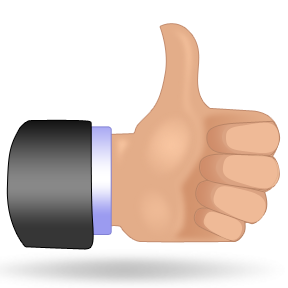 Disadvantages of Secondary Data
Limitations within small scale studies…
You didn’t ask the questions
Absence of key variables
Lack of familiarity with the data
Inappropriate responses (e.g. age group…)
Complex coding for missing data
Weighting and sampling?
No control over data quality
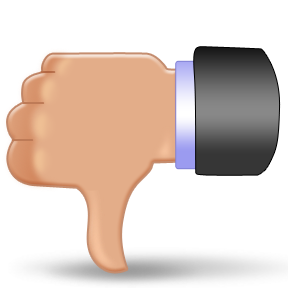 Other Researchers’ Data
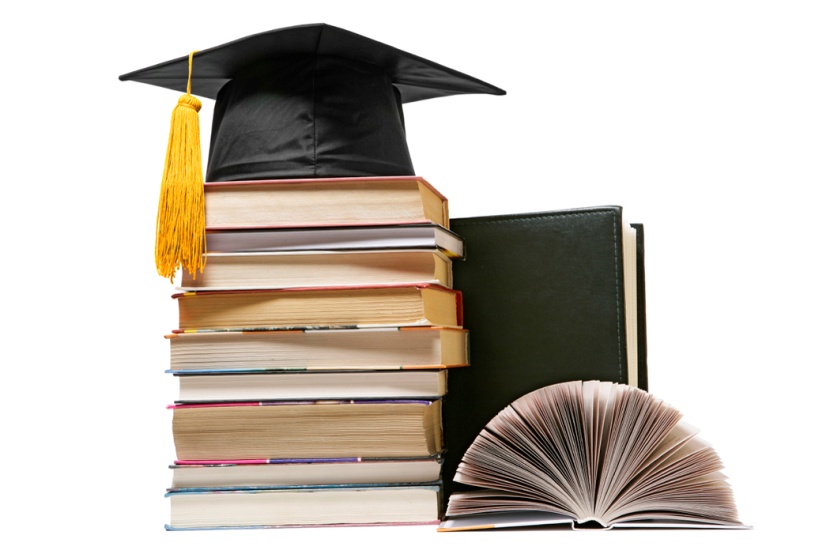 Have they done a good job?

Who are they?

PhD? MSc? UG dissertation? Working paper?

Anyone can put something on the internet…
National Surveys
Well funded and thus well designed

Population or representative (weighted)

Skilled interviewer (reduces bias)

But can be dated (last census available for 2001)

Questions are not always what you want

What level is the data available at (rarely individual due to anonymity issues)
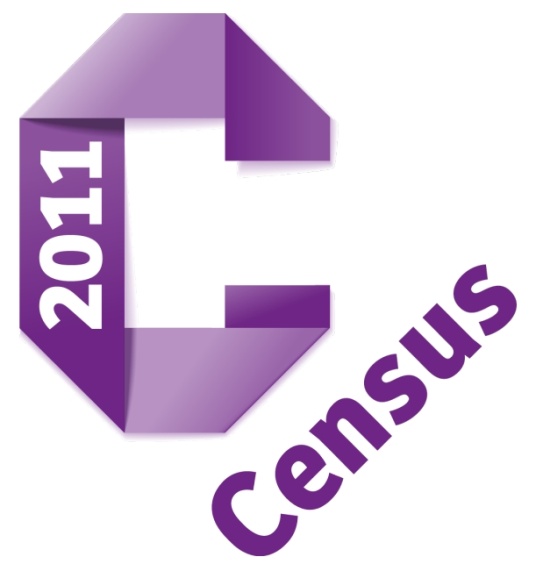 Administrative Datasets
High quality and high fidelity

Rarely useful on their own

Powerful when combined

E.g. local authority boundaries, postcodes, HESA data etc, populations, unemployed, immigration…
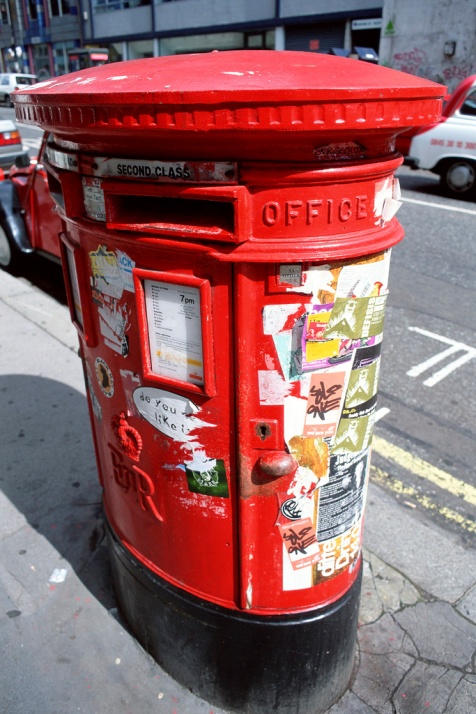 Mixing Primary & Secondary
The two are not incompatible

Use secondary data to frame research question

Identify a gap in existing research

Use statistics to justify project (e.g. increase in drug related crime, deprivation, illness)

Primary data can be used to enhance secondary data through the addition of new variables (although unlikely that you can ask the same respondents…)
Sources of Secondary Data I
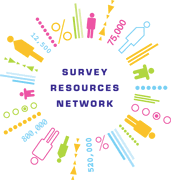 Survey Question Bank
http://surveynet.ac.uk/sqb/
Identify good question and trace source

The Office for National Statistics
www.statistics.gov.uk
Neighbourhood statistics, Census data etc…

UK Economic and Social Data Service
www.esds.ac.uk
Full of archived datasets
Including qualitative data: http://www.esds.ac.uk/qualidata/create/introduction.asp
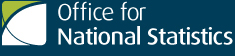 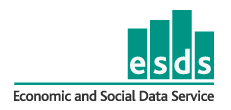 Sources of Secondary Data II
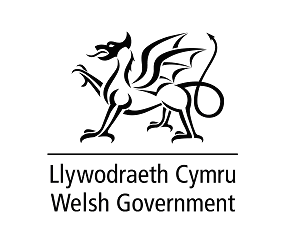 StatsWales
http://statswales.wales.gov.uk/index.htm
Administrative data for Wales

Census Dissemination Unit Website
www.census.ac.uk
‘Academic’ equivalent of official data

UK Data Archive
www.data-archive.ac.uk
Related to ESDS, but clearer?
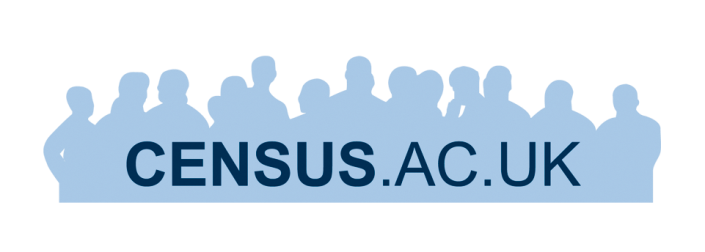 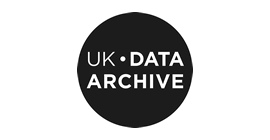 Sources of Secondary Data III
Newspapers (LexisNexis?)

Company of organisation reports

Government departments (Defence, Health)

OFSTED/ESTYN reports

Archived Documents

Parliamentary research papers (Hansard?)
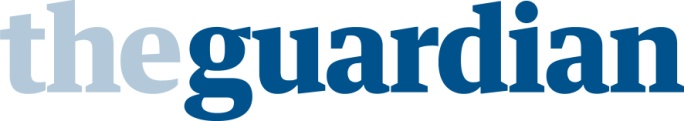 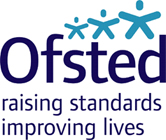 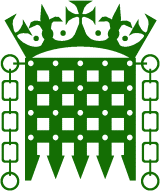 Any Questions?